Central Limit Theorem
CSE 312 Summer 21
Lecture 16
Announcements
Review Summary 2 due this Friday.

Programming question in HW 6.
Table of Standard Normal CDF
The way we’ll evaluate the CDF of a normal is to:1. convert to a standard normal
2. Round the “z-score” to the hundredths place.
3. Look up the value in the table.

It’s 2021, we’re using a table?

The table makes sure we have consistent rounding rules (makes it easier for us to debug with you). 
You can’t evaluate this by hand – the “z-score” can give you intuition right away.
More Practice
Why Learn Normals?
When we add together independent normal random variables, you get another normal random variable. 
The sum of any independent random variables approaches a normal distribution.
Central Limit Theorem
Breaking down the theorem
Central Limit Theorem
Proof of the CLT?
“Proof by example”
“Proof by example” -- uniform
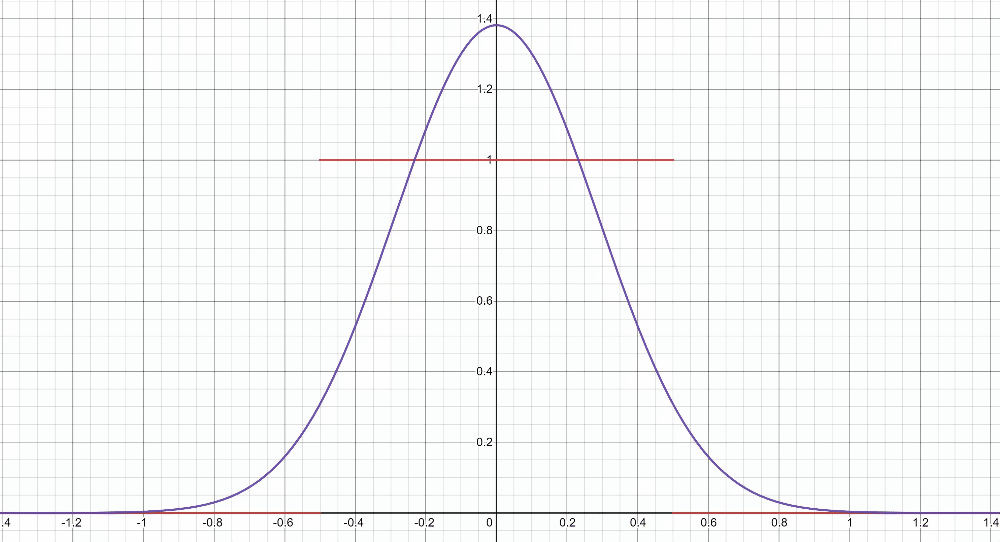 https://www.desmos.com/calculator/2n2m05a9km
“Proof by real-world”
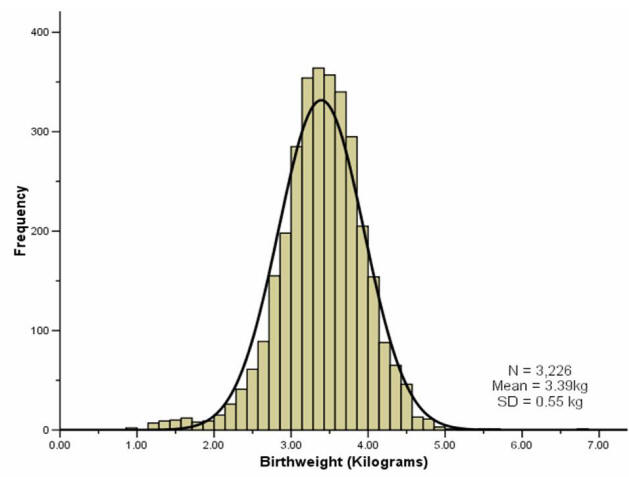 A lot of real-world bell-curves can be explained as:
1. The random variable comes from a combination of independent factors.
2. The CLT says the distribution will become like a bell curve.
birthweight
Theory vs. Practice
Using the Central Limit Theorem
Suppose you are managing a factory, that produces widgets. Each widget produced is defective (independently) with probability 5%. 

Your factory will produce 1000 (possibly defective) widgets. You want to know what the chances are of having a “very bad day” where “very bad” means producing at most 940 non-defective widgets.(In expectation, you produce 950 non-defective widgets)

What is the probability?
True Answer
CLT setup
With the CLT.
It’s an approximation!
A problem
Continuity Correction
The binomial distribution is discrete, but the normal is continuous.
Let’s correct for that (called a “continuity correction”)

Before we switch from the binomial to the normal, ask “what values of a continuous random variable would round to this event?”
Applying the continuity correction
Still an Approximation
Let’s fix that other one
Question was “what’s the probability of seeing at most 940 non-defective widgets?”
With the CLT.
Approximating a continuous distribution
Where’s the continuity correction?
Outline of CLT steps